স্বাগতম
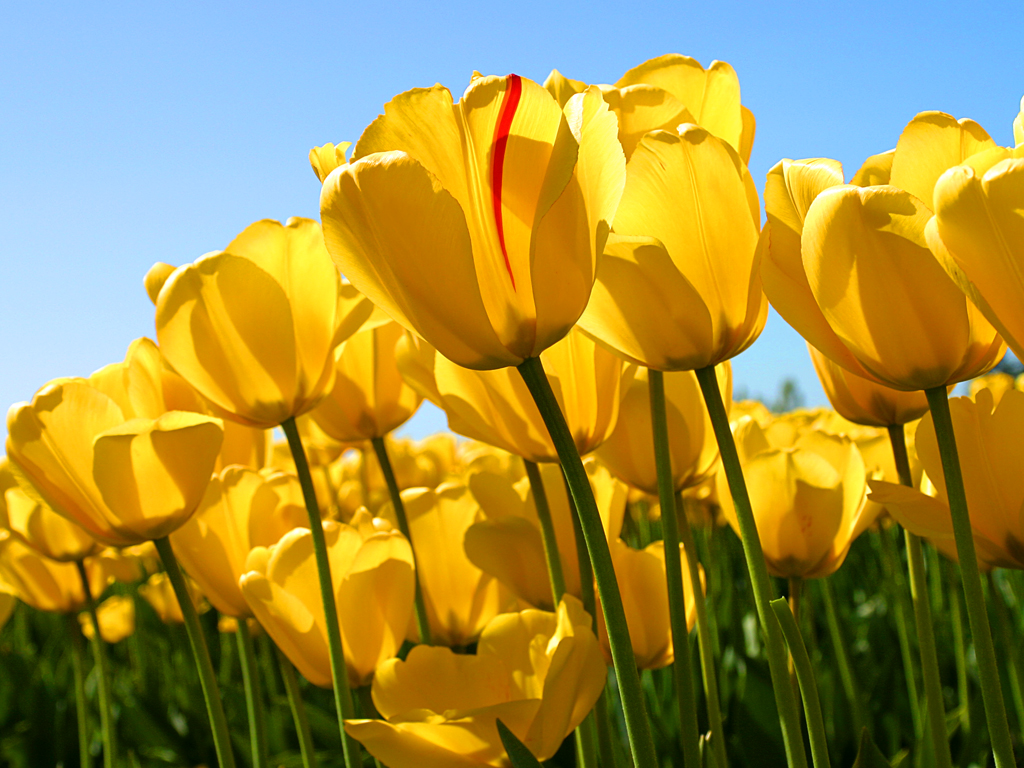 পরিচিতি
মোঃ ইউনুছ আলী 
সহকারি শিক্ষক (শাঃ শিঃ) 
 শায়েস্তাগঞ্জ উচ্চ বিদ্যালয়
নবম- শ্রেণি 
বিষয়- ব্যবসায় উদ্যোগ
অধ্যায়- চতুর্থ   
ই-মেইল- younusali151180@gmail.com
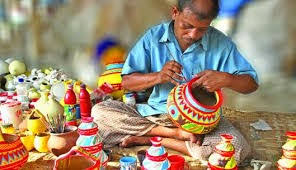 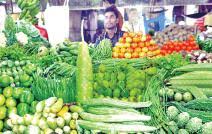 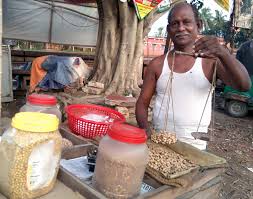 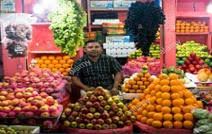 আজকের পাঠ
মালিকানার ভিত্তিতে ব্যবসায়
শিথনফল
১/ একমালিকানা ব্যবসায় কী তা লিখতে পারবে ।
২/ একমালিকানা ব্যবসায় এর বৈশিষ্ট্য  লিখতে পারবে ।
৩/ একমালিকানা ব্যবসায় এর সুবিধা ও অসুবিধা লিখতে পারবে ।
৪/ একমালিকানা ব্যবসায় এর উপযুক্ত ক্ষেত্র চিনতে পারবে । 
৫/ একমালিকানা  ব্যবসায়  জনপ্রিয়তার কারণ লিখতে পারবে ।
চিত্রটি লক্ষ্য করি
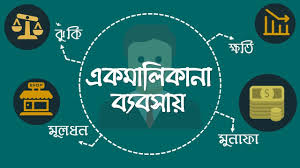 একক কাজ
একমালিকানা ব্যবসায় কী ?
সঠিক উত্তর
সঠিক উত্তর
একজন ব্যক্তি স্বল্প মুলধনের মাধ্যমে ঝুঁকি নিয়ে ক্ষতির সম্ভাবনা জেনে ও মুনাফা অর্জনের আশায় প্রতিষ্ঠিত, পরিচালিত ও নিয়ন্ত্রিত ব্যবসাকে একমালিকানা ব্যবসায় বলে ।
একজন ব্যক্তি স্বল্প মুলধনের মাধ্যমে ঝুঁকি নিয়ে ক্ষতির সম্ভাবনা জেনে ও মুনাফা অর্জনের আশায় প্রতিষ্ঠিত, পরিচালিত ও নিয়ন্ত্রিত ব্যবসাকে একমালিকানা ব্যবসায় বলে ।
চিত্রটি লক্ষ্য করি
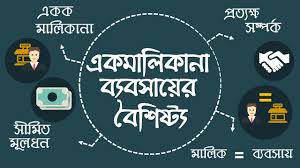 দৈত কাজ
একমালিকানা ব্যবসায়ের  পাঁচটি বৈশিষ্ট্য  লিখ ।
সঠিক উত্তর
১/  একমালিকানা ব্যবসায়ের মালিক সব সময় একজন  ব্যক্তি যিনি নিজ উদ্যোগে পুঁজির সংস্থান করেন ।
২/ আইনগত ঝামেলা না থাকায় যে কেউ ইচ্ছে করলে এ ব্যবসায় গঠন করতে পারে ।
৩/ মালিক তার নিজস্ব তহবিল ,আত্নীয়- স্বজন, বন্ধু- বান্ধব এবং ব্যাংক থেকে ঋন নিয়ে এ ব্যবসায় পরিচালনা করেন । 
৪/ একজন ব্যক্তির মালিকানার জন্য এর আয়তন সাধারণত ছোট হয়ে থাকে ।
৫/ একমালিকানা ব্যবসায়ের সকল ঝুঁকি  মালিককে একক ভাবে বহণ করতে হয় ।
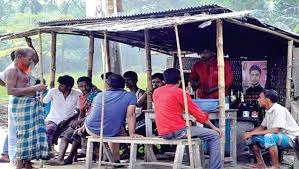 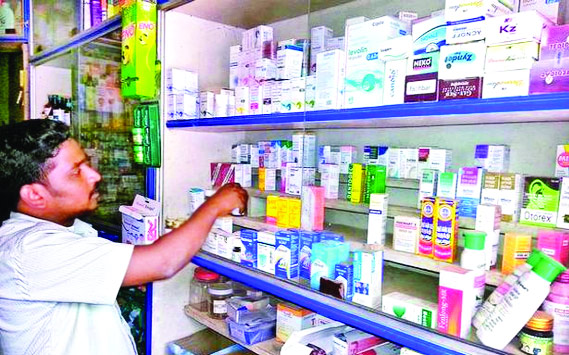 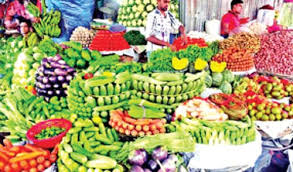 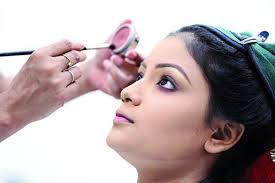 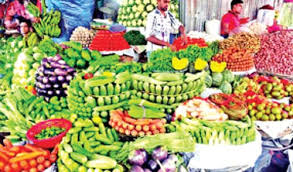 দলীয় কাজ
একমালিকানা ব্যবসায়ের উপযুক্ত ক্ষেত্রসমুহ কী কী হতে পারে ?
উত্তর
ক) ছোট থাবারের দোকান , খ) কুটির  শিল্পের দোকান ,গ) পানের দোকান ,ঘ) চালের দোকান , ঙ) বই- থাতার দোকান, চ) চিত্রকর্মের দোকান, ছ) ছবি তোলার দোকান , জ) ফার্নিচারের দোকান , ঝ) মিষ্টির দোকান ঞ) পত্রিকার দোকান ইত্যাদি ।
মুল্যায়ন
১/ একমালিকানা ব্যবসায় কী ? 
২/ কোন ব্যবসায়  ঝুঁকি কম ? 
৩/ একমালিকানা ব্যবসায়ের দুটি বৈশিষ্ট্য লিখ ।
 ৪/ একমালিকানা ব্যবসায়ের দায়- দায়িত্ব কার উপর ন্যাস্ত ?
 ৫/ একমালিকানা ব্যবসায়ের দুটি উপযুক্ত ক্ষেত্রের নাম লিখ ।
বাড়ির কাজ
একমালিকানা ব্যবসায় জনপ্রিয়তার কারণ কী কী হতে পারে বলে তুমি মনে কর ?
সবাইকে আন্তরিক শুভেচ্ছা ও অভিনন্দন
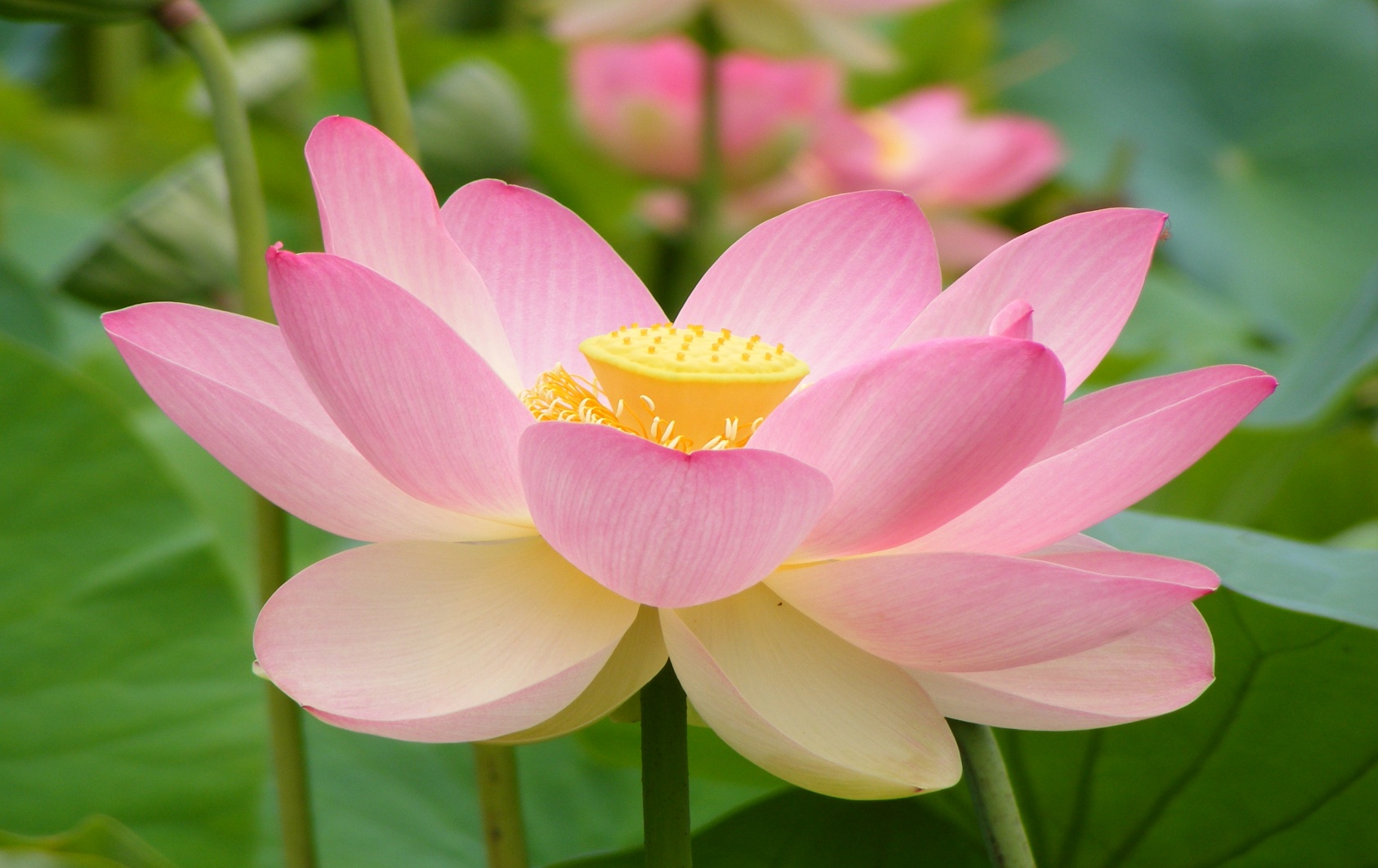